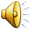 Это мы, 8 А класс,Посмотрите вы на нас!Спорт мы уважаем, Грамоты получаем,В мероприятиях участие принимаем!
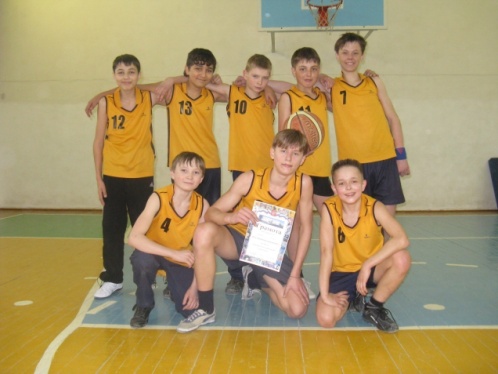 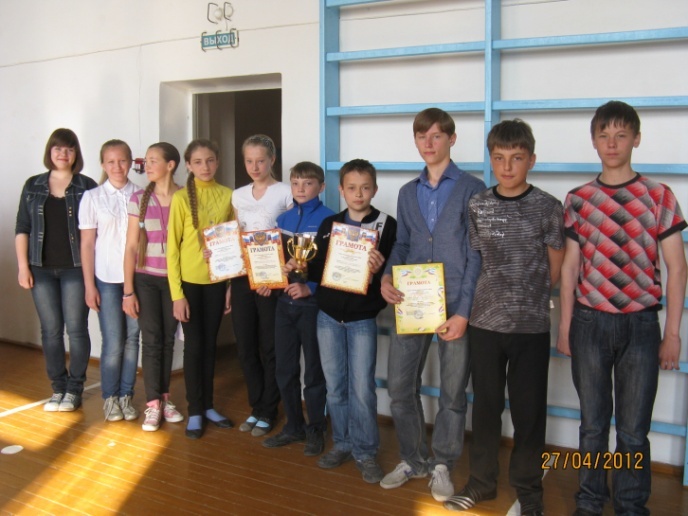 Учиться стараемся, и спортом увлекаемся.
В этом зале, в этот час только лучшие из нас!
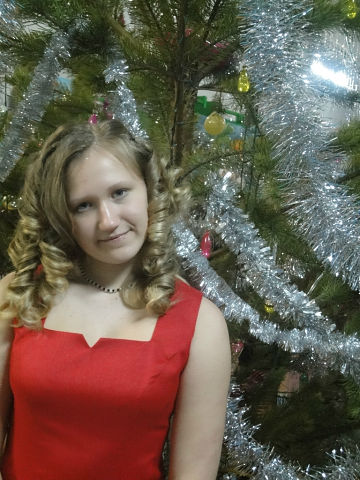 Машу в классе уважают,
Маша староста у нас.
 За порядок отвечает, за уютный, светлый класс.
На пятерки учится. И за что она возьмется, то всегда получится.
Скачкова Маша
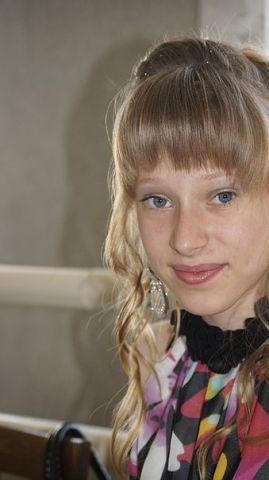 Так умеет танцевать, глаз не можешь оторвать.
В олимпиадах и конкурсах выступает, призовые места занимает.
Все легко ей удается, в жизни многого добьется
Марченко Света
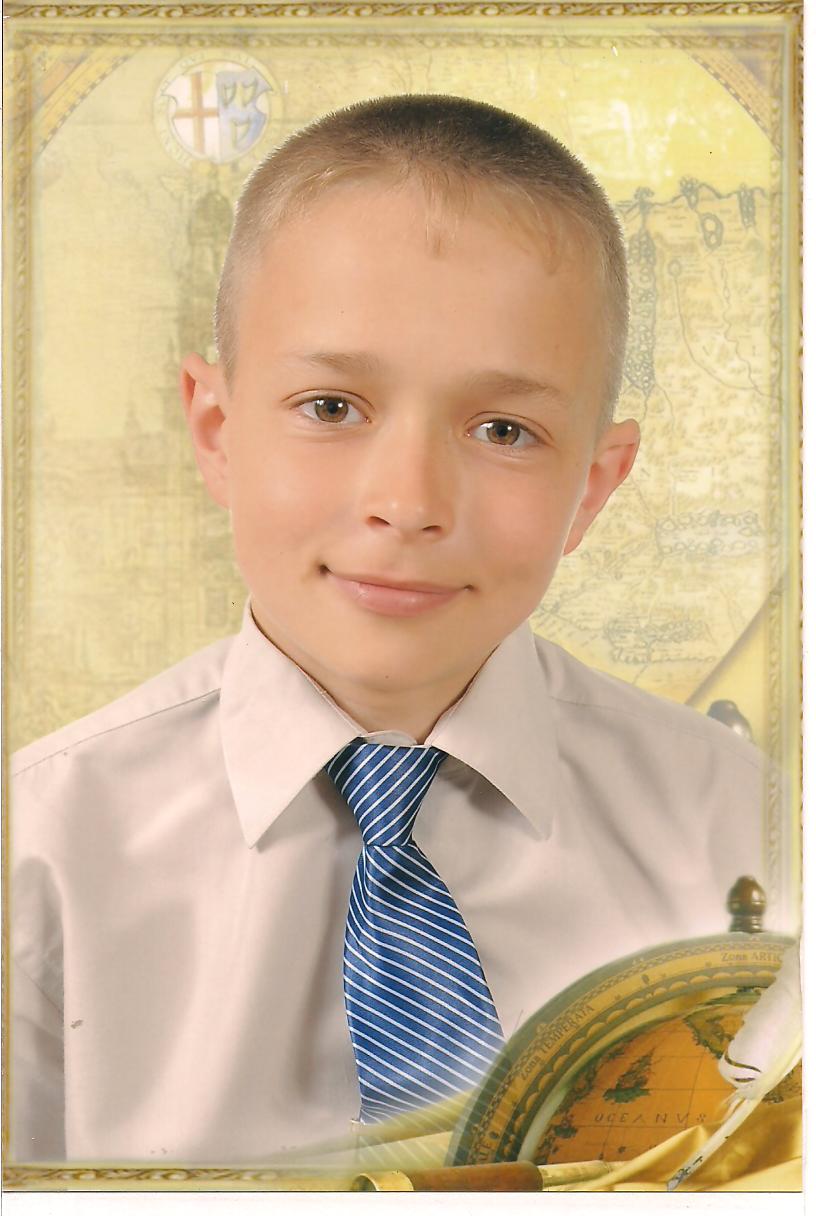 Коля Семма – эрудит, 
Это каждый подтвердит.
Ни в чем он не откажет, 
Всем поможет и подскажет.
Семма Коля
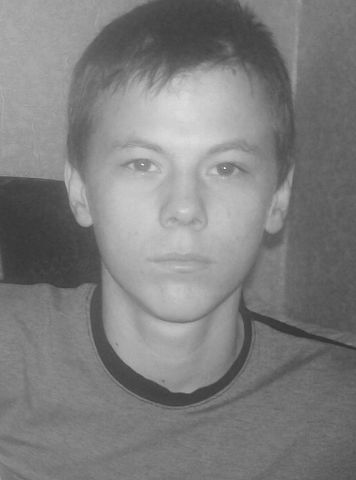 Футболист, активист, замечательный артист.
И в совете дружины даже, мнение свое докажет.
Голованов Вадим
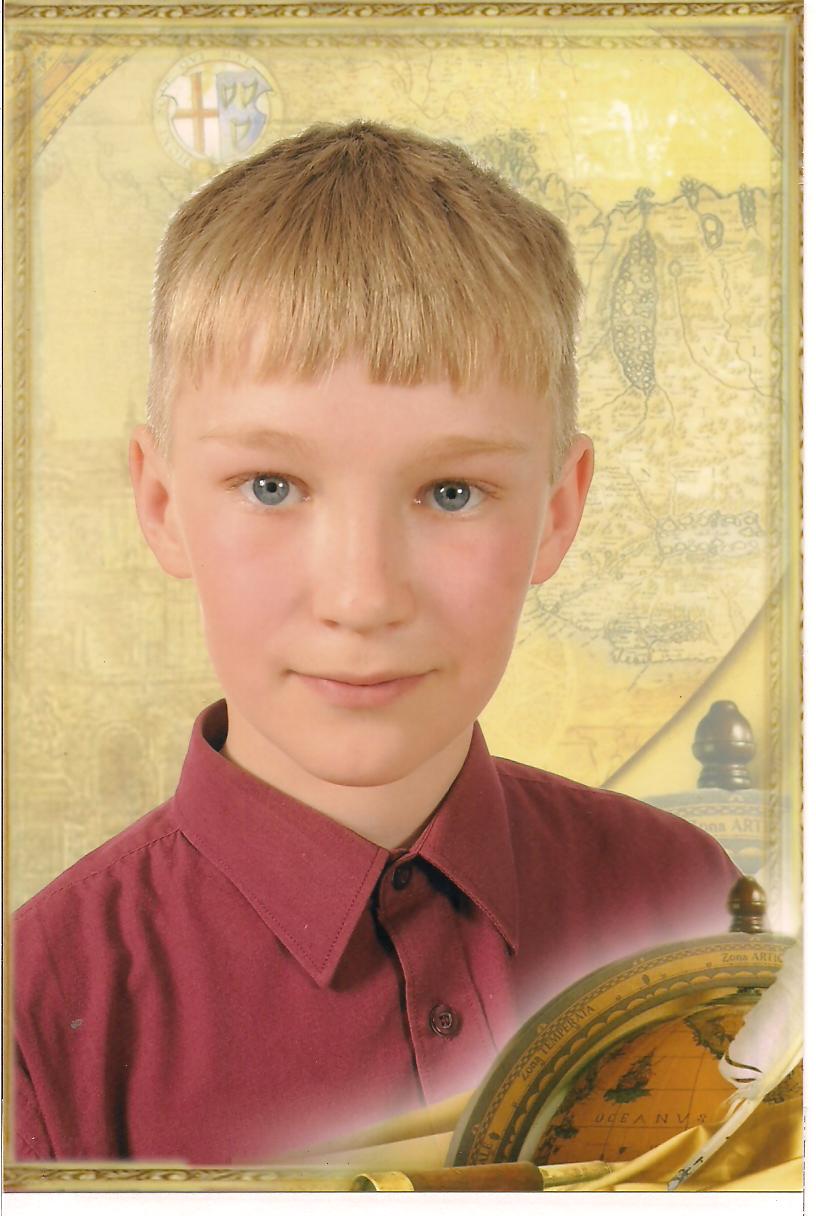 Жизнерадостный Артем никогда не унывает,
А умением учиться очень многих удивляет.
И вопросы  ему не лень задавать хоть целый день.
Пусть терпение и труд ему удачу принесут.
Литовченко Артем
Для нашей Маши нет препятствий сложных, И побеждать умеет, и удар держать, И нет такого, что для  Маши невозможно, За результат она готова всё отдать!
Куликова Маша
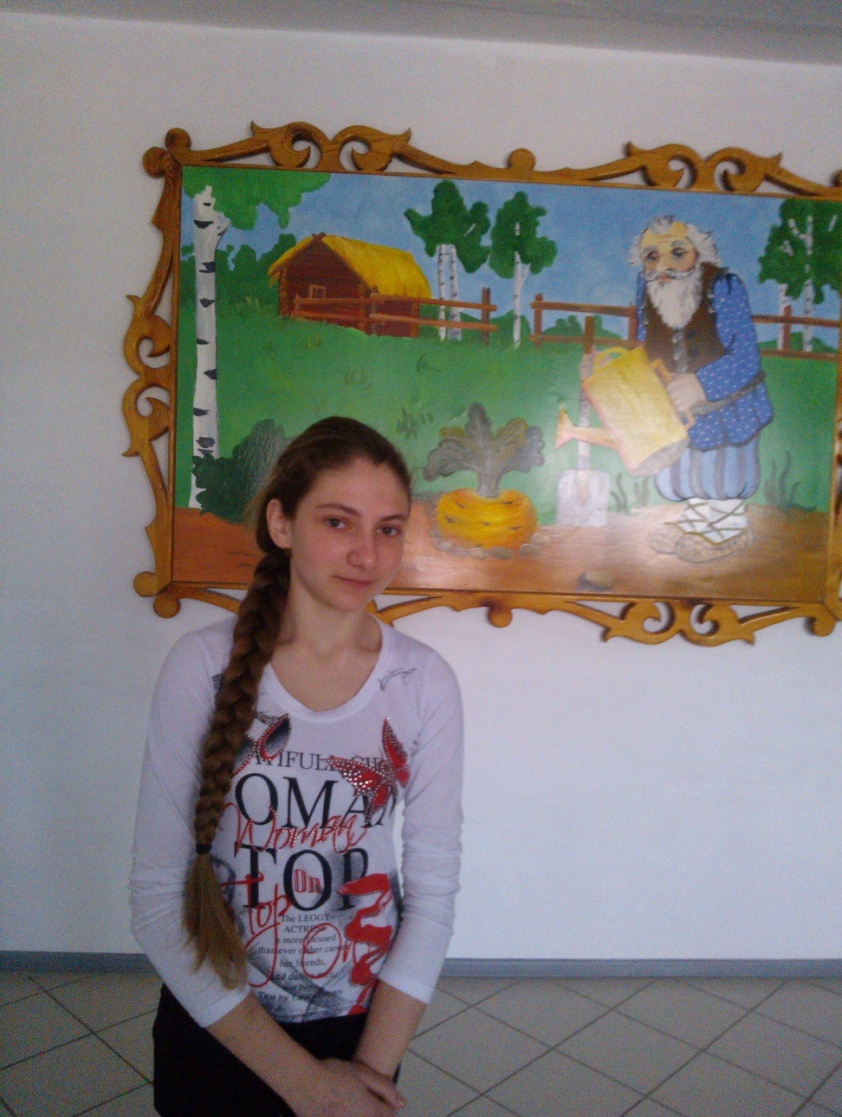 Это Наташа, красавица наша, Вяжет салфетки, детские пинетки. Всегда опрятна, аккуратна, посмотреть на нее приятно.
Моисеенко Наташа
Девочка самостоятельная, очень обаятельная.
Хорошо стихи читает, хорошо она поет.
В общем, классная девчонка – никогда не подведет
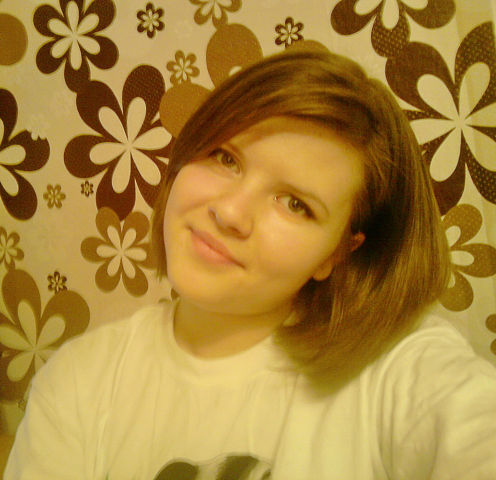 Устюжанина Юля
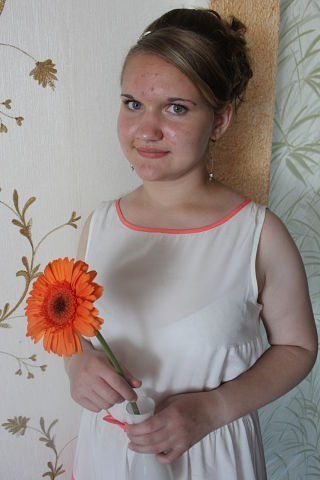 Анжела любит рисовать, на компьютере играть.
Поручить ей можно смело, выполнить любое дело.
И красива, и умна, и ответственна она.
Колесникова Анжела
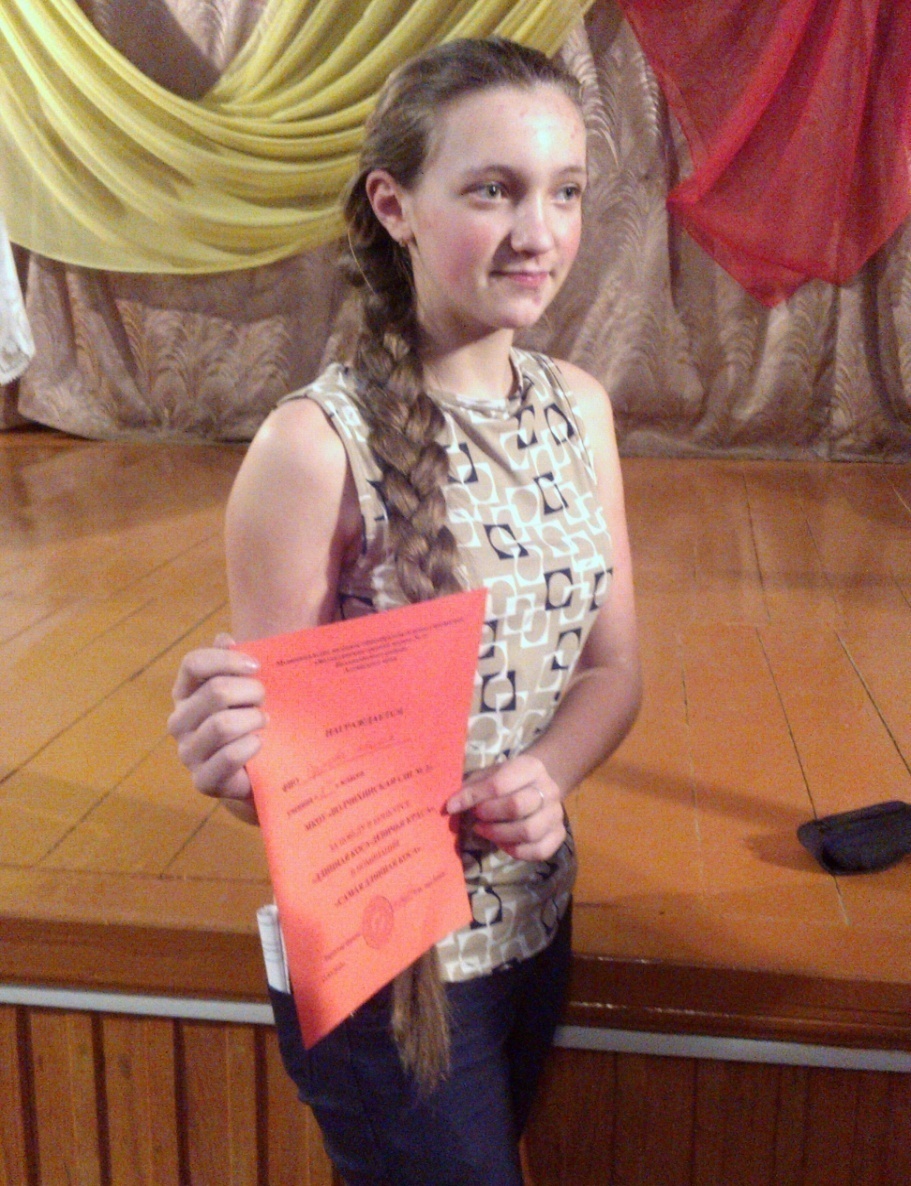 Юля – личность не простая: боевая, озорная, работы не боится, к порядку стремится.
Спорт Юля уважает. Всегда все успевает.
Она наша гордость и краса: 
У неё самая длинная в школе коса!
Озерова Юля
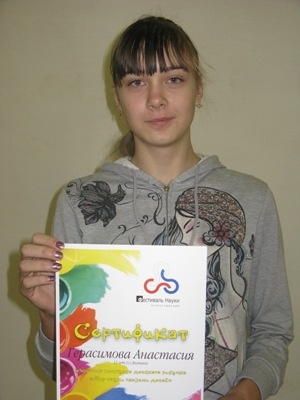 За что ни возьмется, все ей удается.
У нее несомненный талант: прекрасно поет и хороший музыкант!
Герасимова Настя
Лучше нашей школы нет,
Это всем известно,
И учиться здесь легко
И очень интересно!
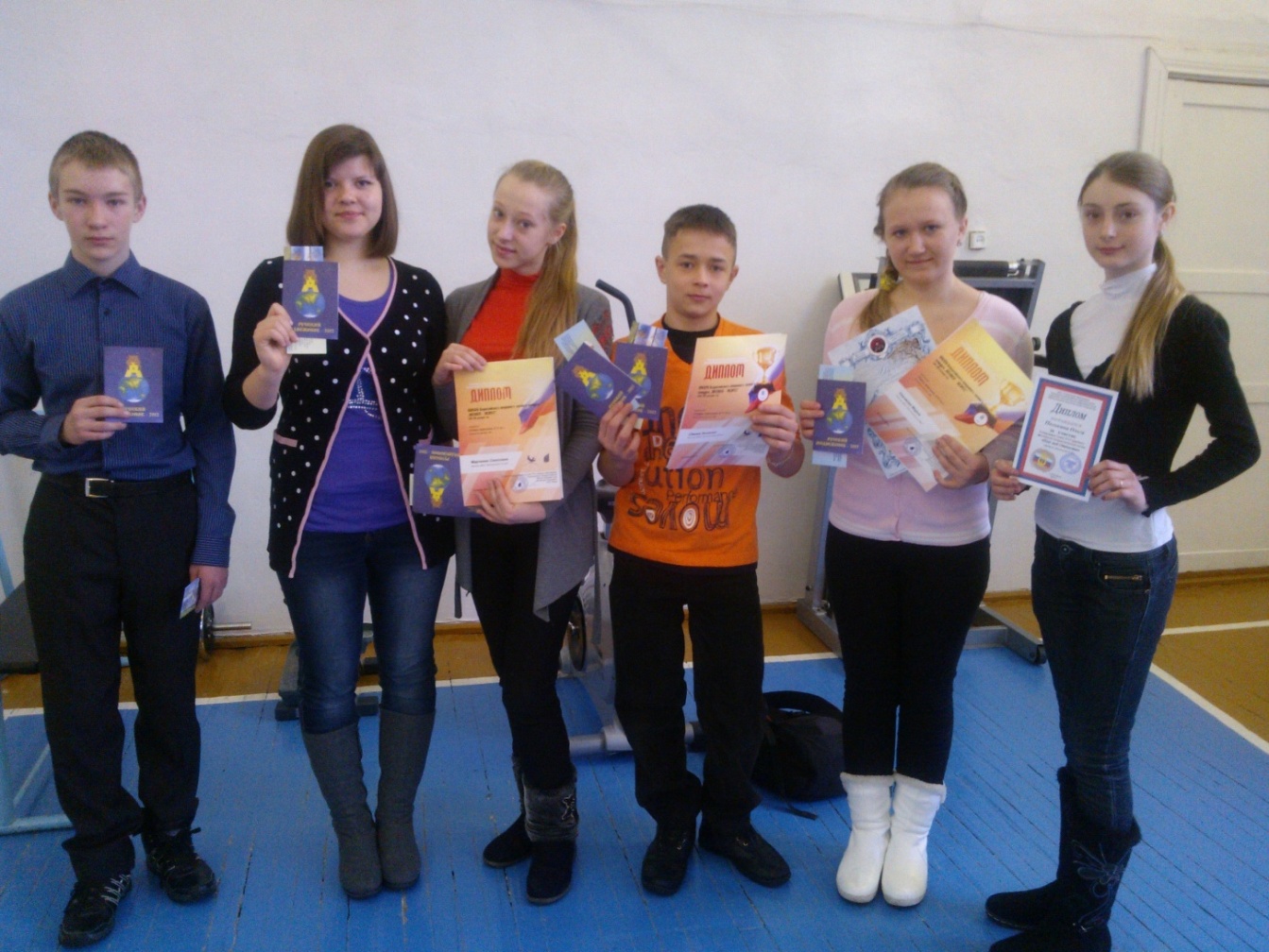